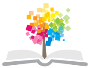 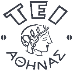 Ανοικτά Ακαδημαϊκά Μαθήματα στο ΤΕΙ Αθήνας
Φυσικοθεραπεία σε ειδικές πληθυσμιακές μονάδες
Ενότητα 2: Θεραπευτική Άσκηση
Φυσιολογία και ειδικά θέματα 
Γεωργία Πέττα
Τμήμα Φυσικοθεραπείας
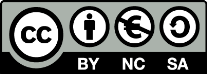 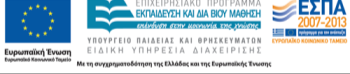 Θεραπευτική Άσκηση Φυσιολογία της Άσκησης
Πλεονεκτήματα vs Μειονεκτήματα Διαφορετικών Τύπων Συστολής  Άσκησης Αντίστασης
1
Θεραπευτική Άσκηση Ισομετρική συστολή
Άσκηση χωρίς κίνηση (όταν αυτή υποχρεωτικά δεν επιτρέπεται)
Δεν Απαιτούνται Εργαλεία
Υψηλή Ενεργοποίηση των Μυών
Μέγιστη Ισομετρική Προσπάθεια 
Έντονη Αναλγητική Επίδραση
Η Αύξηση της Δύναμης Πραγματοποιείται μόνο στη Γωνία που Εφαρμόζεται
Πρόγραμμα Αποκατάστασης μόνο με Ισομετρικές Ασκήσεις δεν Νοείται
2
Θεραπευτική Άσκηση Ισοτονική συστολή
Άσκηση που Απαιτεί Κίνηση
Εκτελείται με Αλτήρες, Όργανα, Ελαστικούς Ιμάντες
Μετάπτωση Του Τύπου των Μυϊκών Ινών
Αναλγητική Δράση (<της ισομετρικής)
Περιλαμβάνει τη Σύγκεντρη και Έκκεντρη Συστολή
Άσκηση σε πολλές Αρθρώσεις Ταυτόχρονα
Κ.Κ.Α. και Α.Κ.Α.
Άσκηση με βάση το Ασθενέστερο Σημείο της Τροχιάς Κίνησης
Οι Δυνατοί Μύες Συμπαρασύρουν τους Αδύνατους
Αδυναμία Μέτρησης Έργου και Ισχύος
3
Θεραπευτική Άσκηση Ισοκινητική συστολή
Ειδικευμένη Άσκηση
Προσαρμοσμένη Αντίσταση
Ασφάλεια
Μέτρηση της Δύναμης
Άσκηση Ασθενών Μυών
Περιλαμβάνει τη Σύγκεντρη και Έκκεντρη Συστολή
Μέτρηση Ροπής, Έργου και Ισχύος
Μέτρηση σε ένα επίπεδο και ένα άξονα
Άσκηση σε Α.Κ.Α. κυρίως
Κόστος
4
Θεραπευτική Άσκηση Αδροί κανόνες στην εκτέλεση των ασκήσεων
5
Θεραπευτική Άσκηση Πρόληψη για την αποφυγή επιπλοκών
Κάθε πρόγραμμα άσκησης θα πρέπει να ξεκινά με:

α) την προθέρμανση
β) να συνεχίζει με την τεχνική και 
γ) να τελειώνει με την αποθέρμανση
                                                       (Roy S., Irvin R., 1983)
6
Θεραπευτική Άσκηση Ισομετρική Άσκηση
Ζητάμε από τον Ασθενή τη Μέγιστη Δύναμη
Ασκούμε σε πολλές γωνίες
Διατηρούμε κάθε Συστολή Τουλάχιστον για 5 δευτερόλεπτα με μέγιστο τα 10
Ανάμεσα στις Συστολές Παύση για χρονικό διάστημα Διπλό του Χρόνου που Αναλώθηκε στην Άσκηση
7
Θεραπευτική Άσκηση -Ισοτονική Άσκηση
Αξιολόγηση της Υπάρχουσας Μυϊκής Δύναμης με βάση τα 10 Μ.Α.Ε. (Μέγιστος Αριθμός Επαναλήψεων)
Επιλογή Προγράμματος Άσκησης (Delorme, Oxford κ.ά.)
Χρόνος Παύσης ο Διπλός της Άσκησης
Επαναλήψεις στην Προαποφασισμένη Τροχιά Κίνησης
8
Θεραπευτική Άσκηση Πλειομετρική Επανεκπαίδευση
Εννοείται το ιδιαίτερο πρόγραμμα για τη βελτίωση της Έκκεντρης (Πλειομετρικής) Συστολής.
Περιλαμβάνει το Κύκλο Βράχυνσης - Διάτασης
9
Θεραπευτική Άσκηση Όγκος πλειομετρικής άσκησης
10
Θεραπευτική Άσκηση Ελαστικοί Ιμάντες
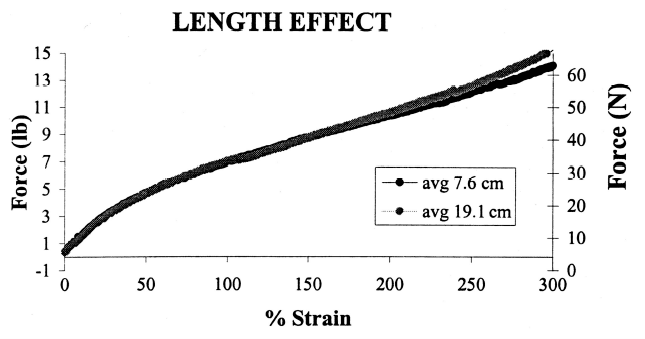 11
Θεραπευτική Άσκηση Αξιολόγηση - 1η μέτρηση
Τυποποιημένες θέσεις & οδηγίες
American society  ht 1981
Mathiowetz 1984,5,6
Apfel  1994
Su c.Y 1995
Hanten 1999
12
Θεραπευτική Άσκηση Πρόγραμμα ασκήσεων
Προθέρμανση
Αυτοδιάταση
Βασικό πρόγραμμα 1
Βασικό πρόγραμμα 2
Αυτοδιάταση
Medical school University of Ohaio 2004
13
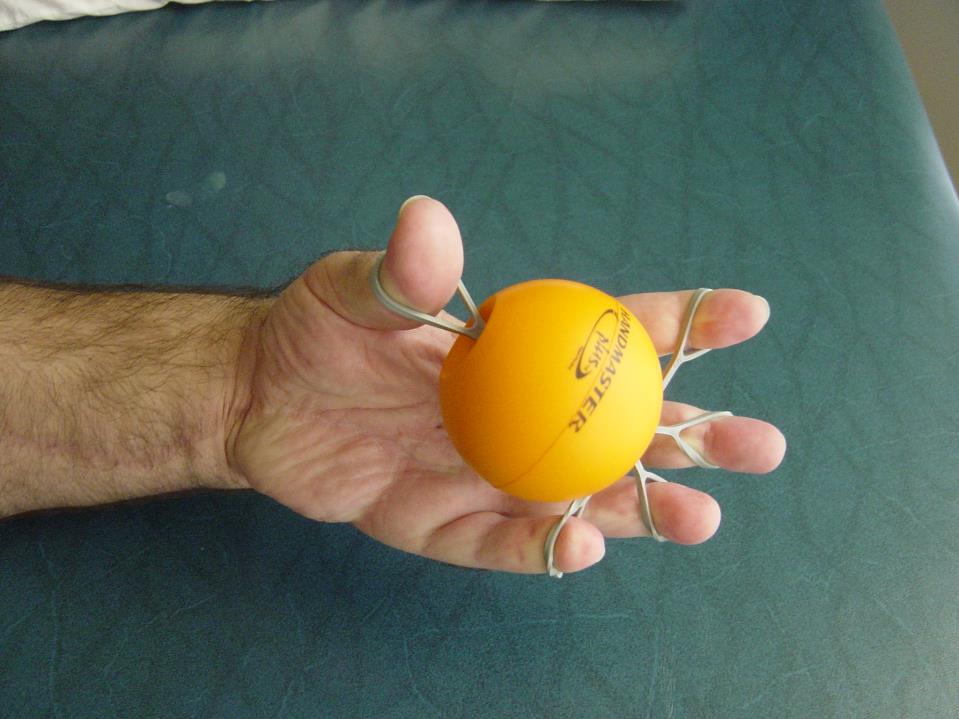 14
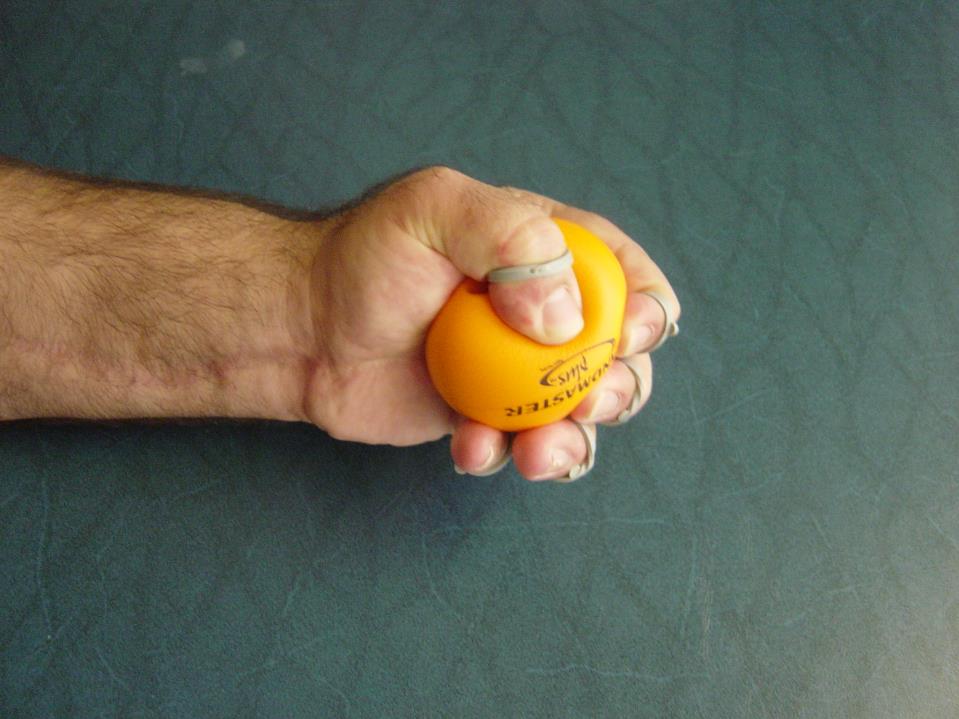 15
Θεραπευτική Άσκησηδεν είναι αυτό που βλέπει ο φυσ/ης, αλλά αυτό που νοιώθει ο εξασκούμενος
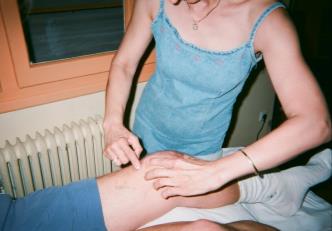 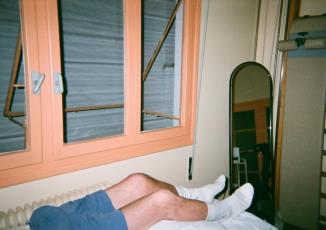 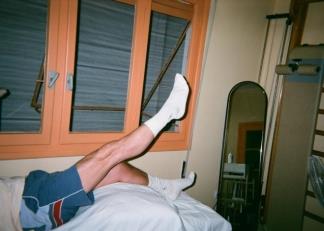 16
Θεραπευτική Άσκηση& λειτουργική αποκατάσταση
Functional exercises for neuromuscular coordination
The taping is not necessary 


“overuse syndromes hand therapy approach” G.Petta Samos 2005
17
Θεραπευτική Άσκηση Εφαρμογές ανά ηλικία-προσαρμογές
18
Θεραπευτική Άσκηση Εφαρμογές ανά ηλικία-προσαρμογές
19
Θεραπευτική Άσκηση Εφαρμογές ανά ηλικία-προσαρμογές
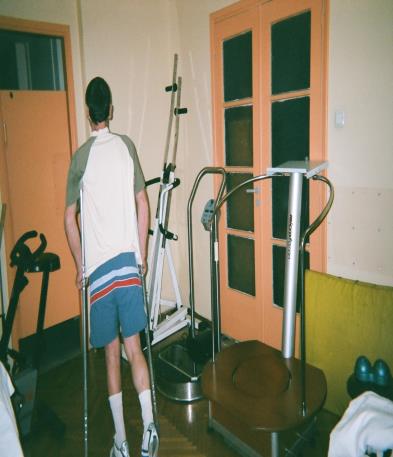 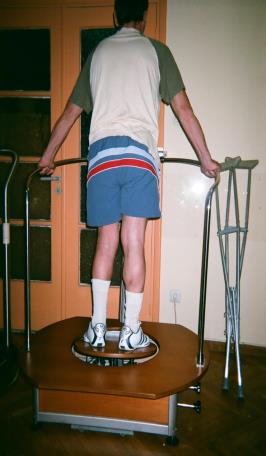 20
Θεραπευτική Άσκηση Εφαρμογές ανά ηλικία-προσαρμογές
21
Τέλος Ενότητας
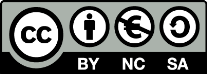 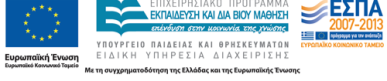 Σημειώματα
Σημείωμα Αναφοράς
Copyright Τεχνολογικό Εκπαιδευτικό Ίδρυμα Αθήνας, Γεωργία Πέττα 2014. Γεωργία Πέττα. «Φυσικοθεραπεία σε ειδικές πληθυσμιακές μονάδες. Ενότητα 2: Θεραπευτική Άσκηση, Φυσιολογία και Ειδικά Θέματα». Έκδοση: 1.0. Αθήνα 2014. Διαθέσιμο από τη δικτυακή διεύθυνση: ocp.teiath.gr.
Σημείωμα Αδειοδότησης
Το παρόν υλικό διατίθεται με τους όρους της άδειας χρήσης Creative Commons Αναφορά, Μη Εμπορική Χρήση Παρόμοια Διανομή 4.0 [1] ή μεταγενέστερη, Διεθνής Έκδοση.   Εξαιρούνται τα αυτοτελή έργα τρίτων π.χ. φωτογραφίες, διαγράμματα κ.λ.π., τα οποία εμπεριέχονται σε αυτό. Οι όροι χρήσης των έργων τρίτων επεξηγούνται στη διαφάνεια  «Επεξήγηση όρων χρήσης έργων τρίτων». 
Τα έργα για τα οποία έχει ζητηθεί άδεια  αναφέρονται στο «Σημείωμα  Χρήσης Έργων Τρίτων».
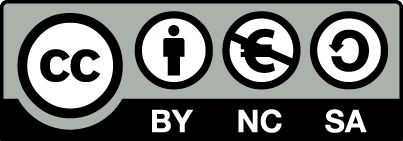 [1] http://creativecommons.org/licenses/by-nc-sa/4.0/ 
Ως Μη Εμπορική ορίζεται η χρήση:
που δεν περιλαμβάνει άμεσο ή έμμεσο οικονομικό όφελος από την χρήση του έργου, για το διανομέα του έργου και αδειοδόχο
που δεν περιλαμβάνει οικονομική συναλλαγή ως προϋπόθεση για τη χρήση ή πρόσβαση στο έργο
που δεν προσπορίζει στο διανομέα του έργου και αδειοδόχο έμμεσο οικονομικό όφελος (π.χ. διαφημίσεις) από την προβολή του έργου σε διαδικτυακό τόπο
Ο δικαιούχος μπορεί να παρέχει στον αδειοδόχο ξεχωριστή άδεια να χρησιμοποιεί το έργο για εμπορική χρήση, εφόσον αυτό του ζητηθεί.
Επεξήγηση όρων χρήσης έργων τρίτων
Δεν επιτρέπεται η επαναχρησιμοποίηση του έργου, παρά μόνο εάν ζητηθεί εκ νέου άδεια από το δημιουργό.
©
διαθέσιμο με άδεια CC-BY
Επιτρέπεται η επαναχρησιμοποίηση του έργου και η δημιουργία παραγώγων αυτού με απλή αναφορά του δημιουργού.
διαθέσιμο με άδεια CC-BY-SA
Επιτρέπεται η επαναχρησιμοποίηση του έργου με αναφορά του δημιουργού, και διάθεση του έργου ή του παράγωγου αυτού με την ίδια άδεια.
διαθέσιμο με άδεια CC-BY-ND
Επιτρέπεται η επαναχρησιμοποίηση του έργου με αναφορά του δημιουργού. 
Δεν επιτρέπεται η δημιουργία παραγώγων του έργου.
διαθέσιμο με άδεια CC-BY-NC
Επιτρέπεται η επαναχρησιμοποίηση του έργου με αναφορά του δημιουργού. 
Δεν επιτρέπεται η εμπορική χρήση του έργου.
Επιτρέπεται η επαναχρησιμοποίηση του έργου με αναφορά του δημιουργού
και διάθεση του έργου ή του παράγωγου αυτού με την ίδια άδεια.
Δεν επιτρέπεται η εμπορική χρήση του έργου.
διαθέσιμο με άδεια CC-BY-NC-SA
διαθέσιμο με άδεια CC-BY-NC-ND
Επιτρέπεται η επαναχρησιμοποίηση του έργου με αναφορά του δημιουργού.
Δεν επιτρέπεται η εμπορική χρήση του έργου και η δημιουργία παραγώγων του.
διαθέσιμο με άδεια 
CC0 Public Domain
Επιτρέπεται η επαναχρησιμοποίηση του έργου, η δημιουργία παραγώγων αυτού και η εμπορική του χρήση, χωρίς αναφορά του δημιουργού.
Επιτρέπεται η επαναχρησιμοποίηση του έργου, η δημιουργία παραγώγων αυτού και η εμπορική του χρήση, χωρίς αναφορά του δημιουργού.
διαθέσιμο ως κοινό κτήμα
χωρίς σήμανση
Συνήθως δεν επιτρέπεται η επαναχρησιμοποίηση του έργου.
Διατήρηση Σημειωμάτων
Οποιαδήποτε αναπαραγωγή ή διασκευή του υλικού θα πρέπει να συμπεριλαμβάνει:
το Σημείωμα Αναφοράς
το Σημείωμα Αδειοδότησης
τη δήλωση Διατήρησης Σημειωμάτων
το Σημείωμα Χρήσης Έργων Τρίτων (εφόσον υπάρχει)
μαζί με τους συνοδευόμενους υπερσυνδέσμους.
Χρηματοδότηση
Το παρόν εκπαιδευτικό υλικό έχει αναπτυχθεί στo πλαίσιo του εκπαιδευτικού έργου του διδάσκοντα.
Το έργο «Ανοικτά Ακαδημαϊκά Μαθήματα στο ΤΕΙ Αθήνας» έχει χρηματοδοτήσει μόνο την αναδιαμόρφωση του εκπαιδευτικού υλικού. 
Το έργο υλοποιείται στο πλαίσιο του Επιχειρησιακού Προγράμματος «Εκπαίδευση και Δια Βίου Μάθηση» και συγχρηματοδοτείται από την Ευρωπαϊκή Ένωση (Ευρωπαϊκό Κοινωνικό Ταμείο) και από εθνικούς πόρους.
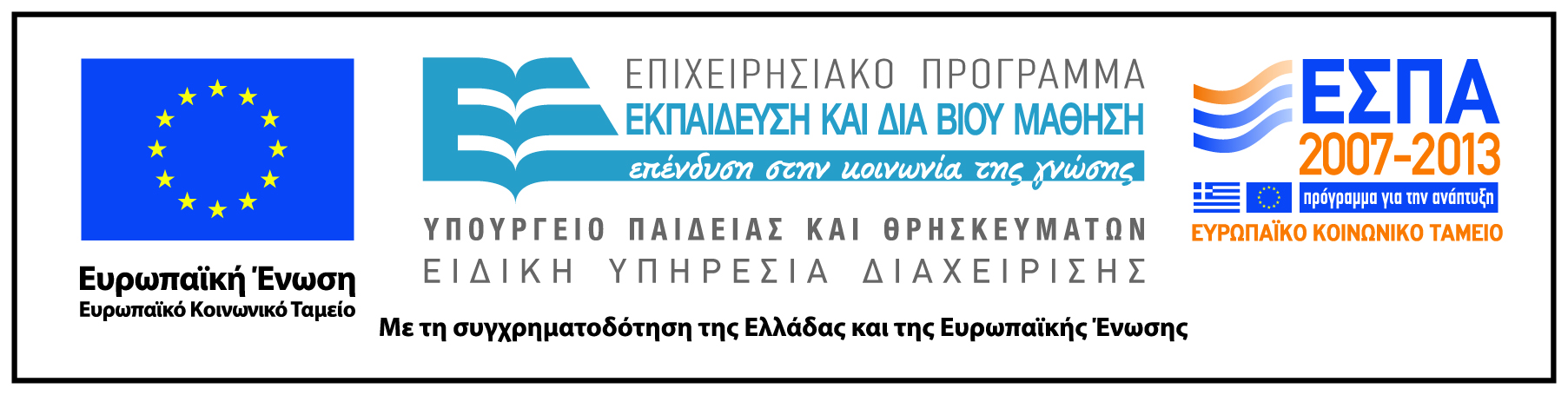